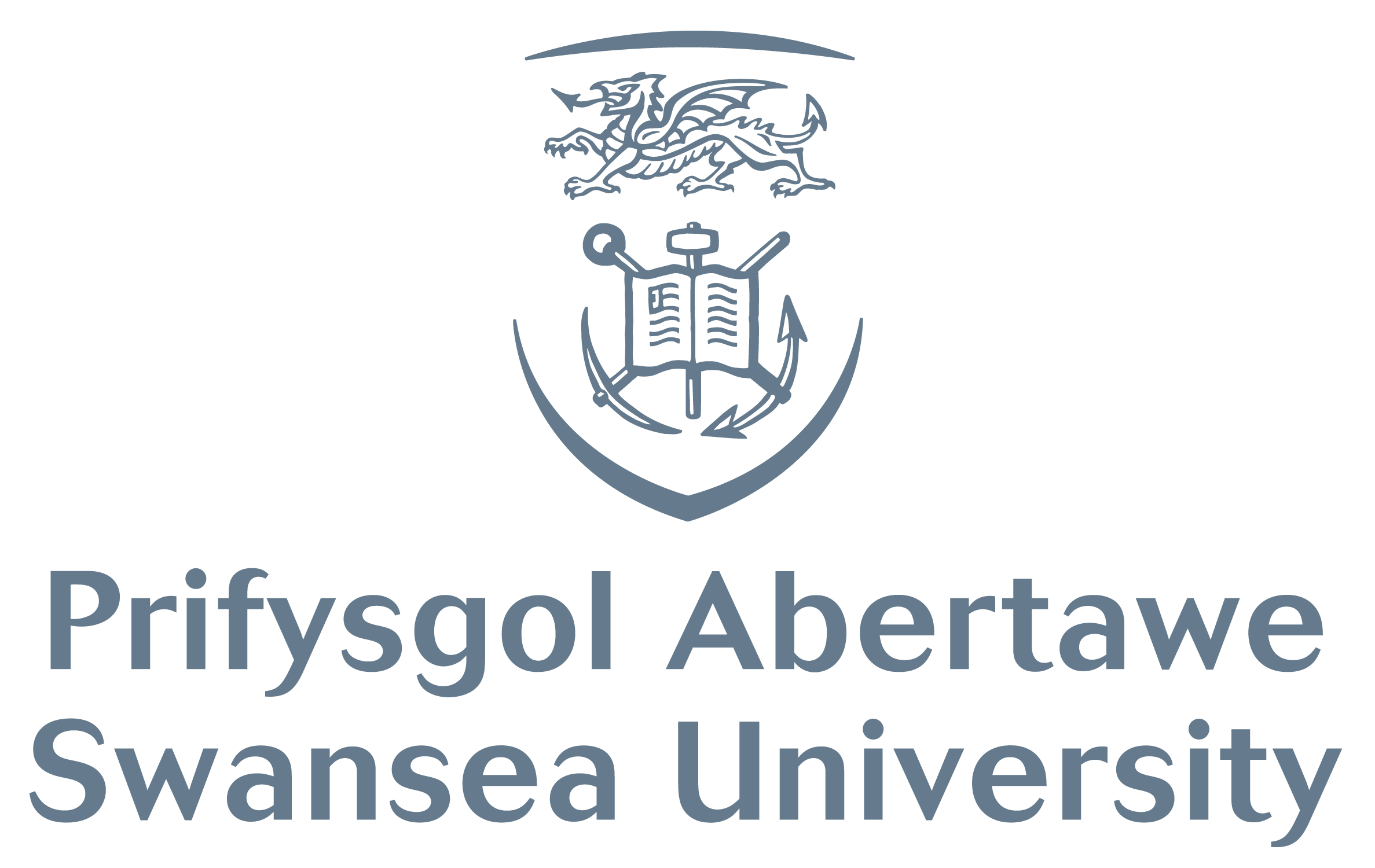 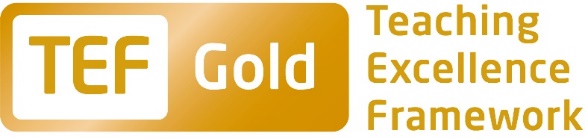 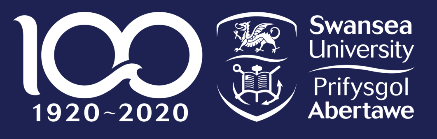 Changing Authentication Method to Microsoft Authentication APP:
For Access to University Computing Resources Online
Created by: Dr Andrew Tappenden - Sept 2020
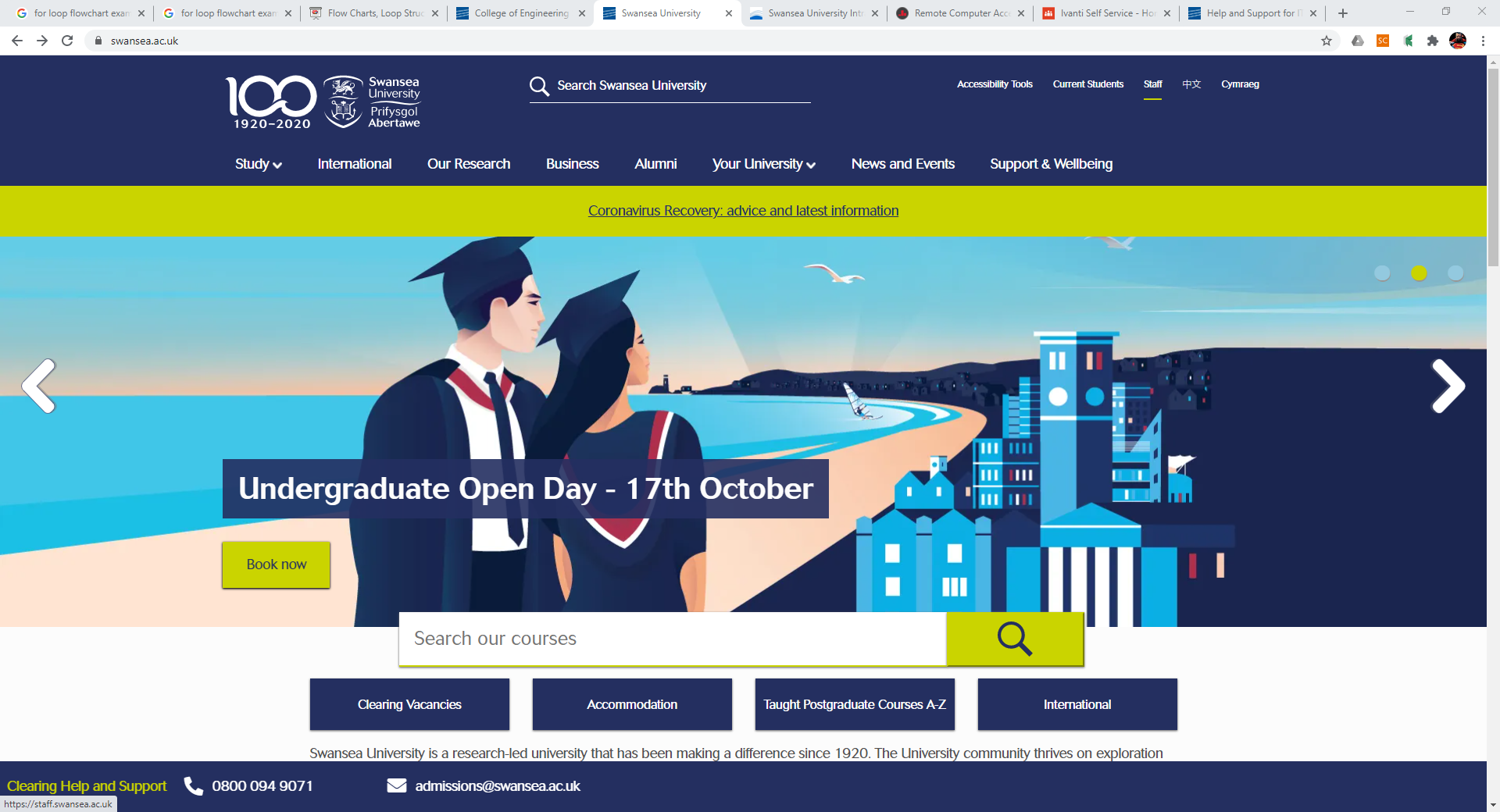 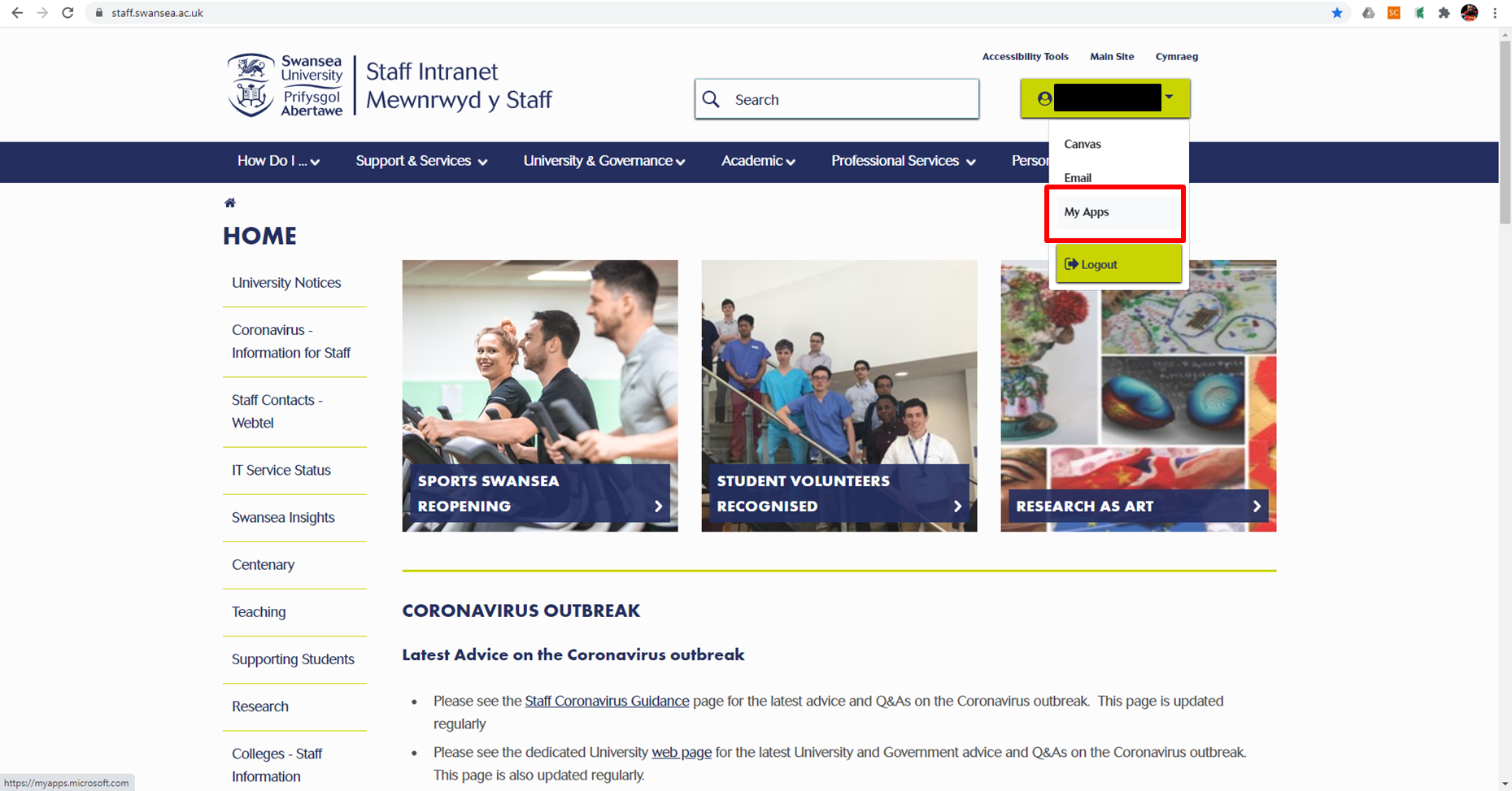 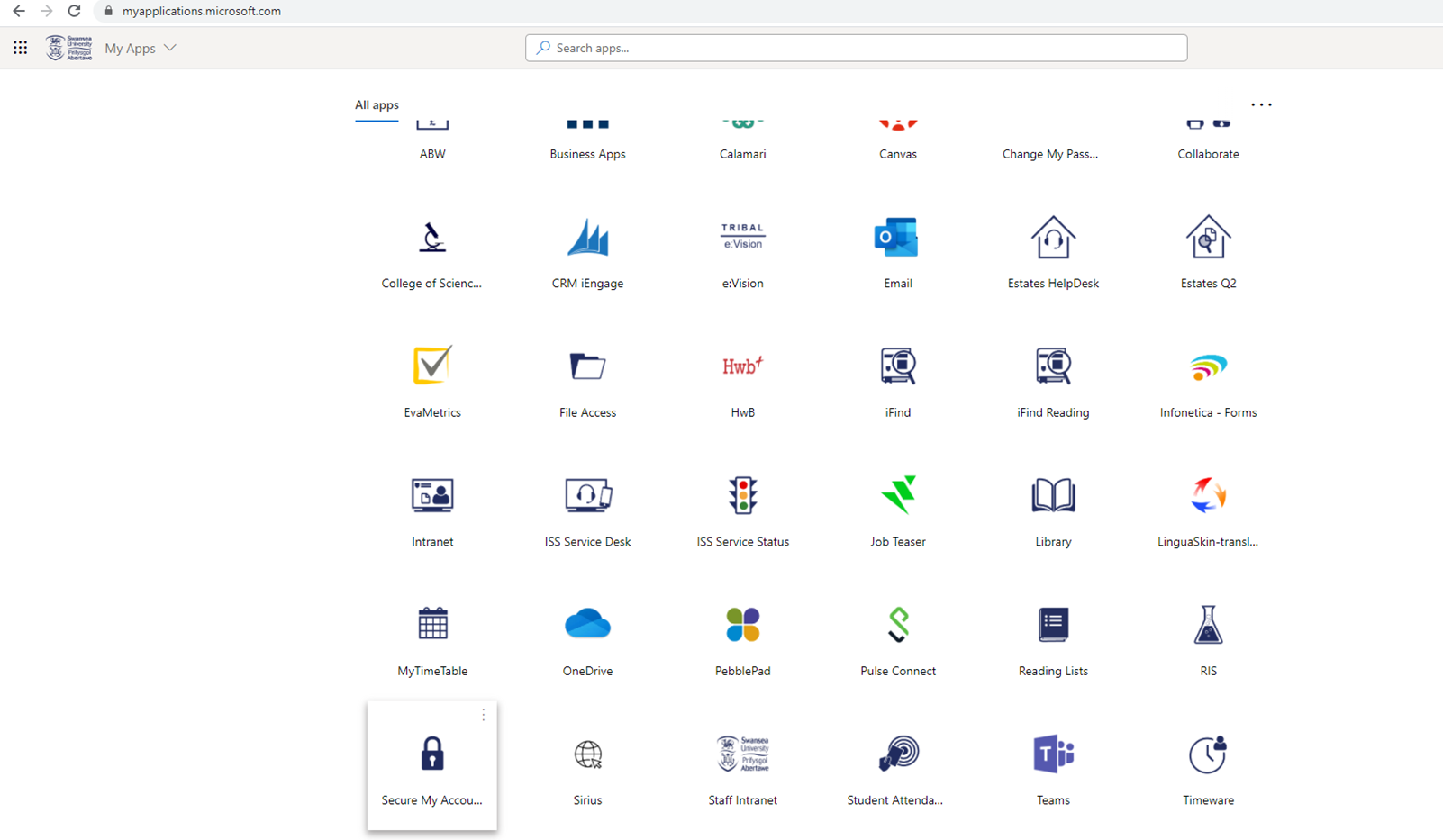 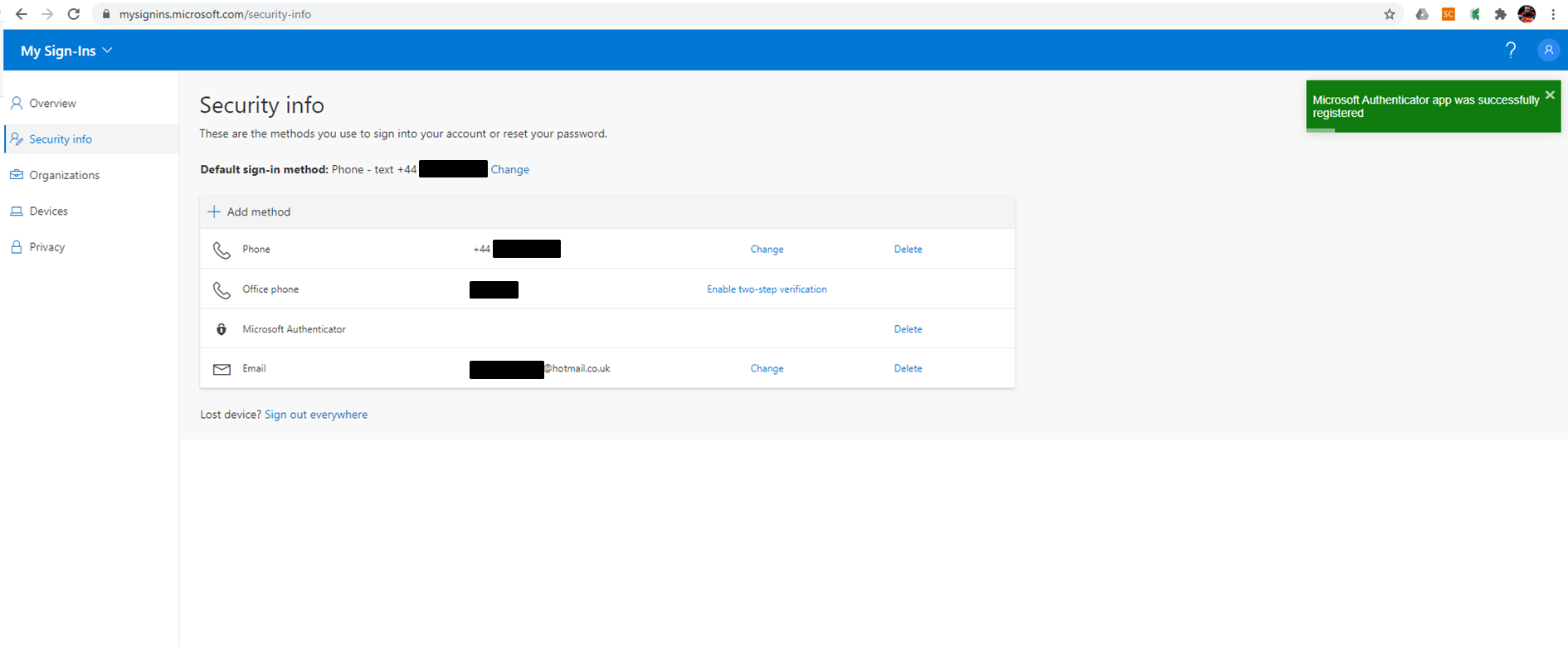 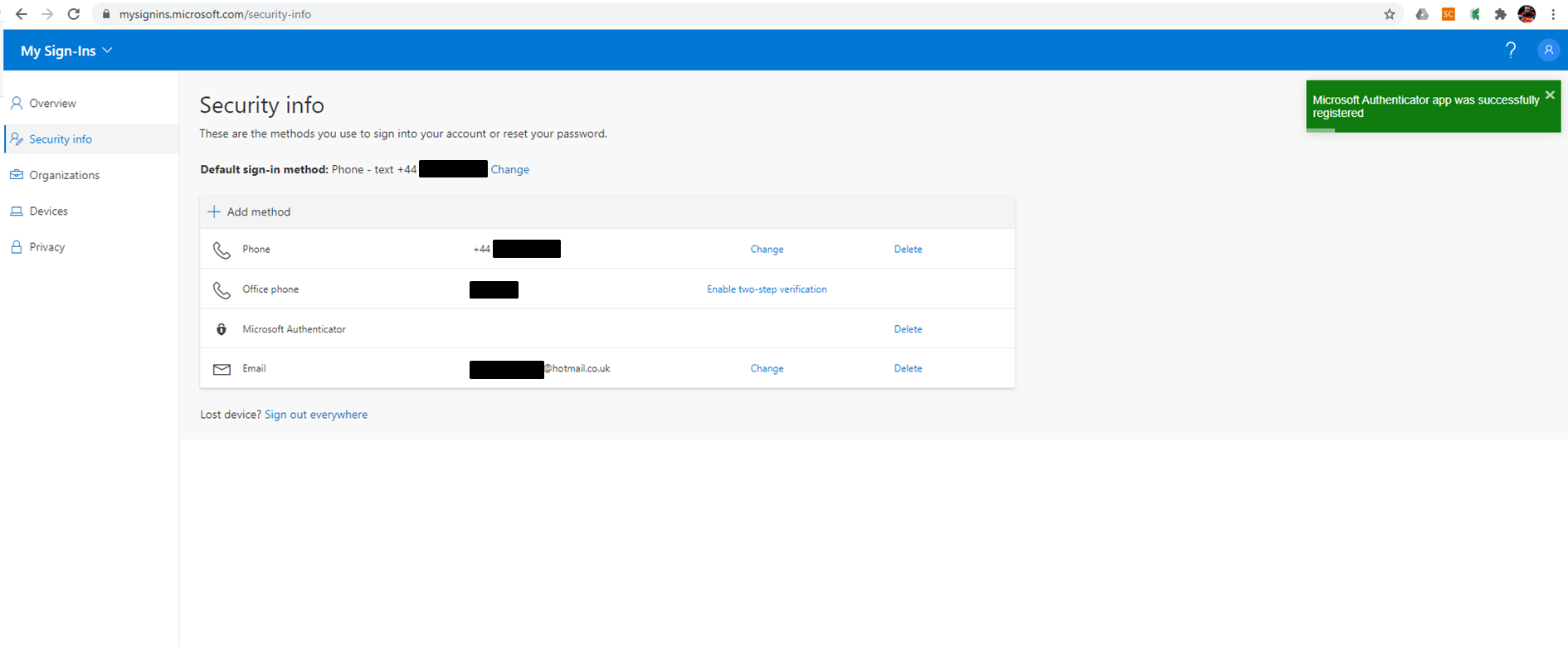 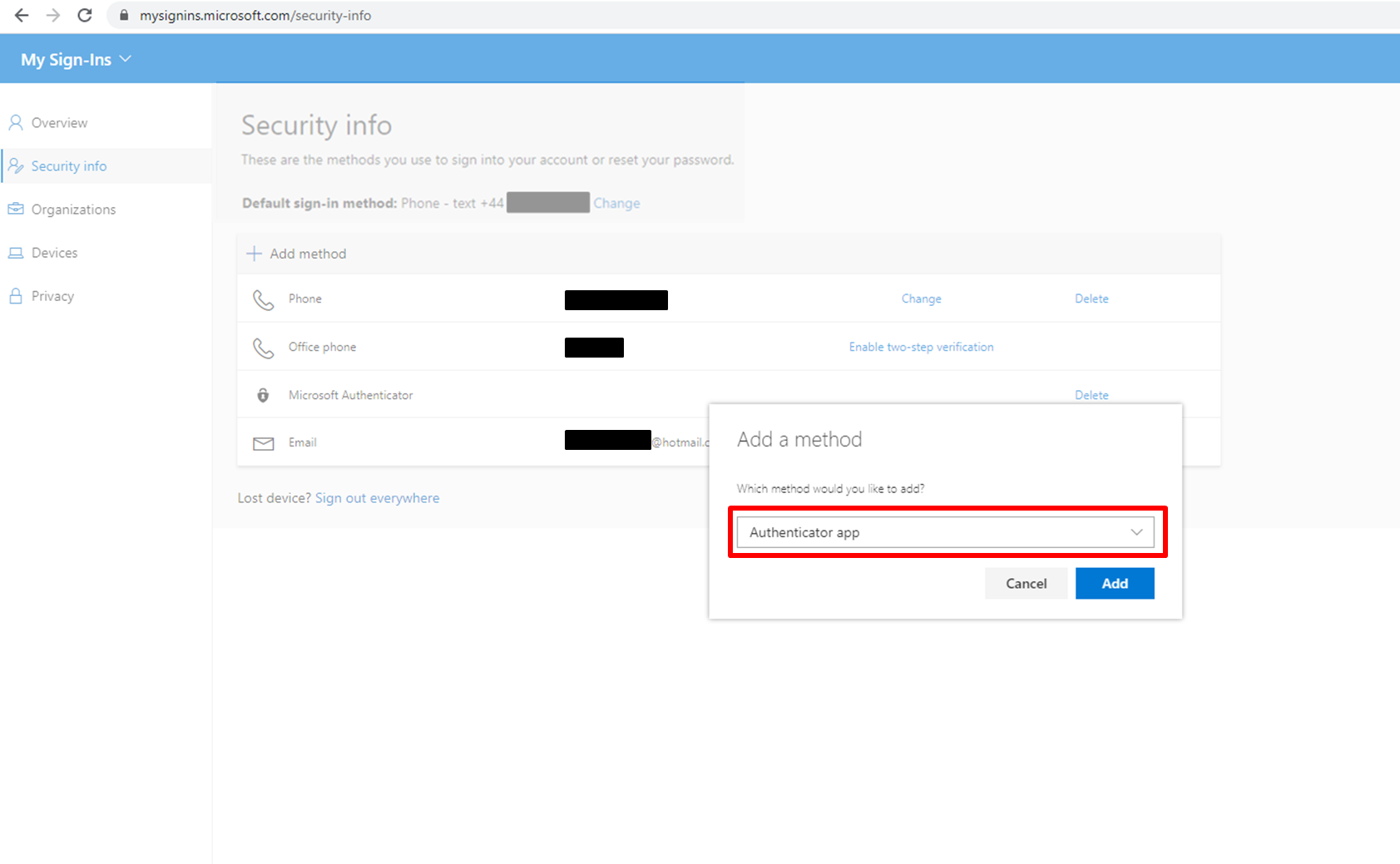 Notifications and instructions
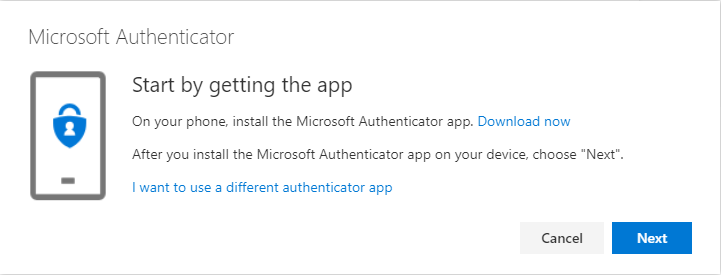 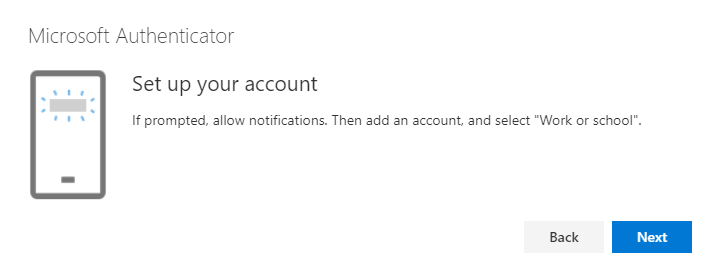 Step 03
Step 01
Step 02
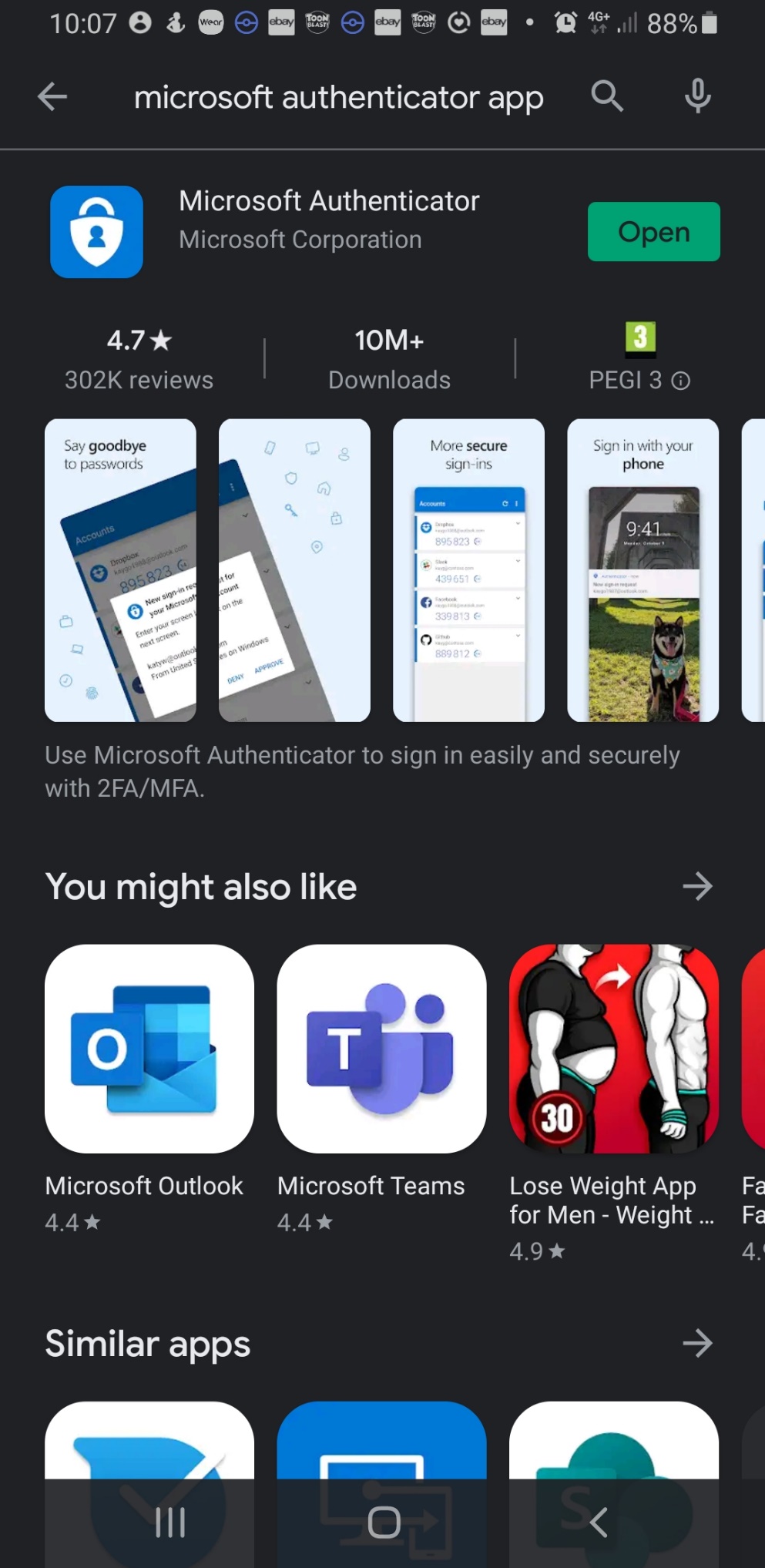 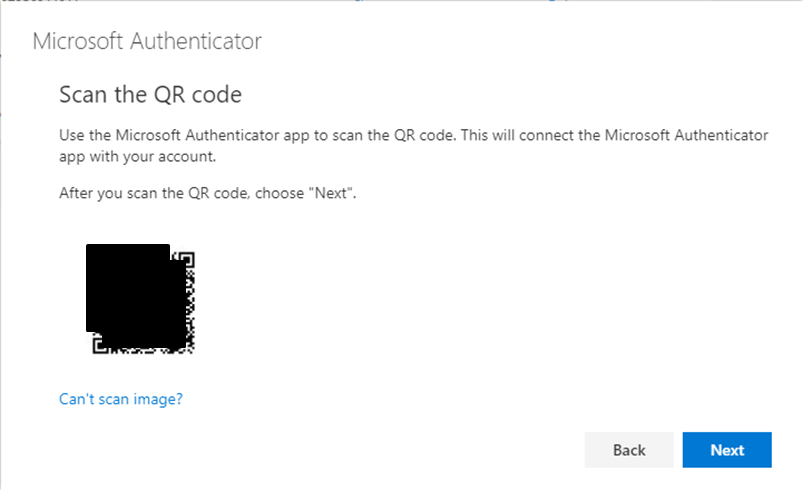 Step 04
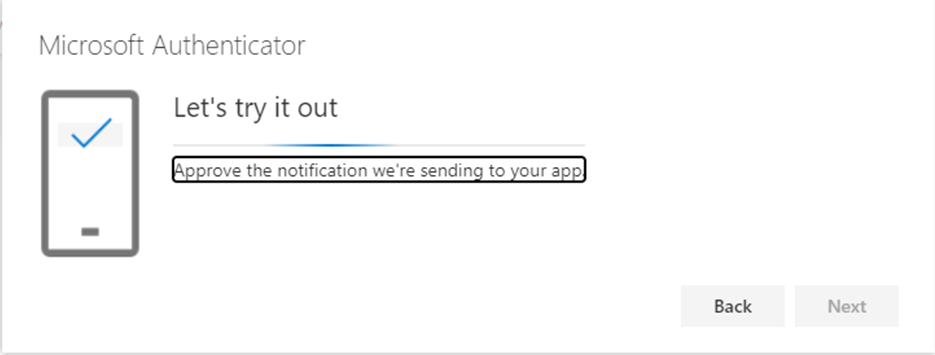 Follow instruction steps.
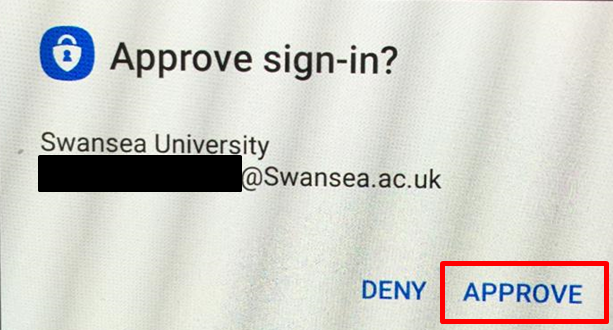 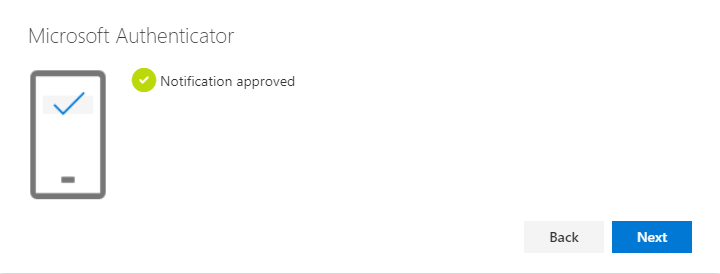 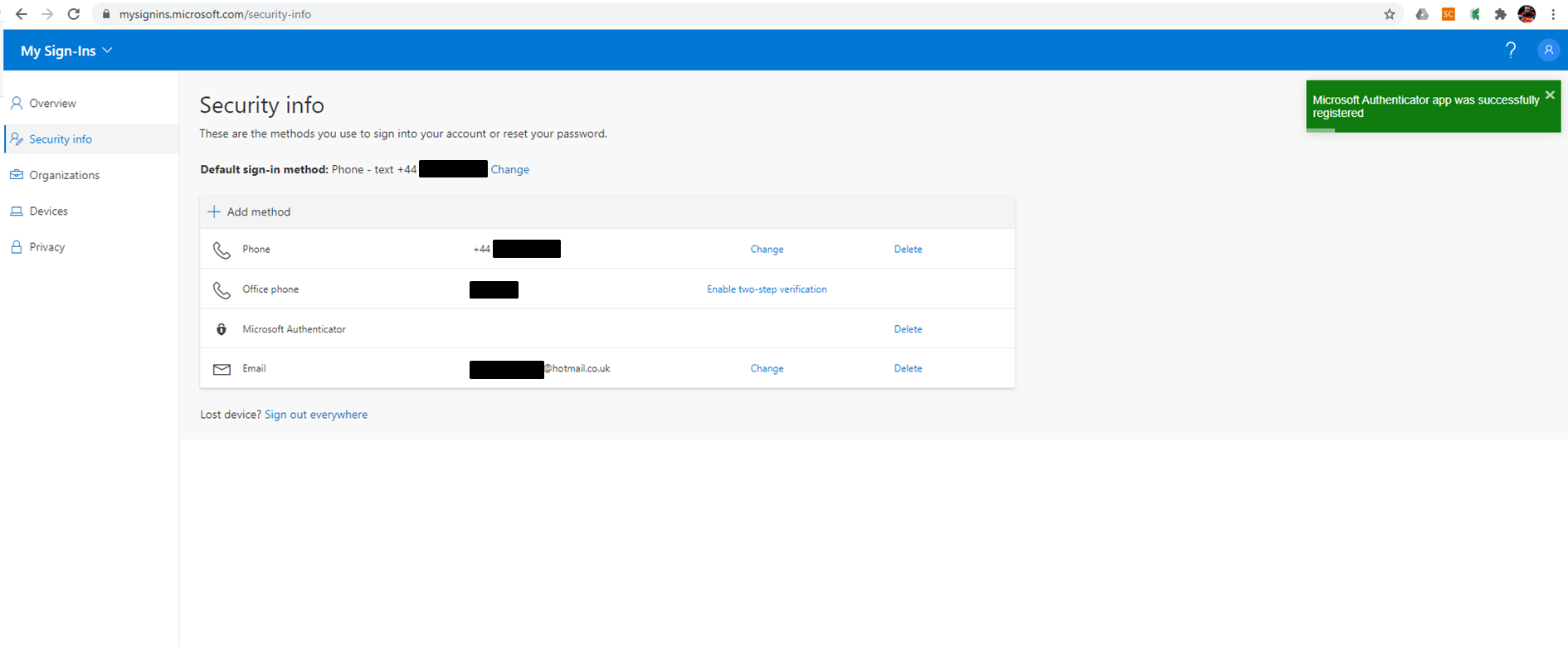 Notification
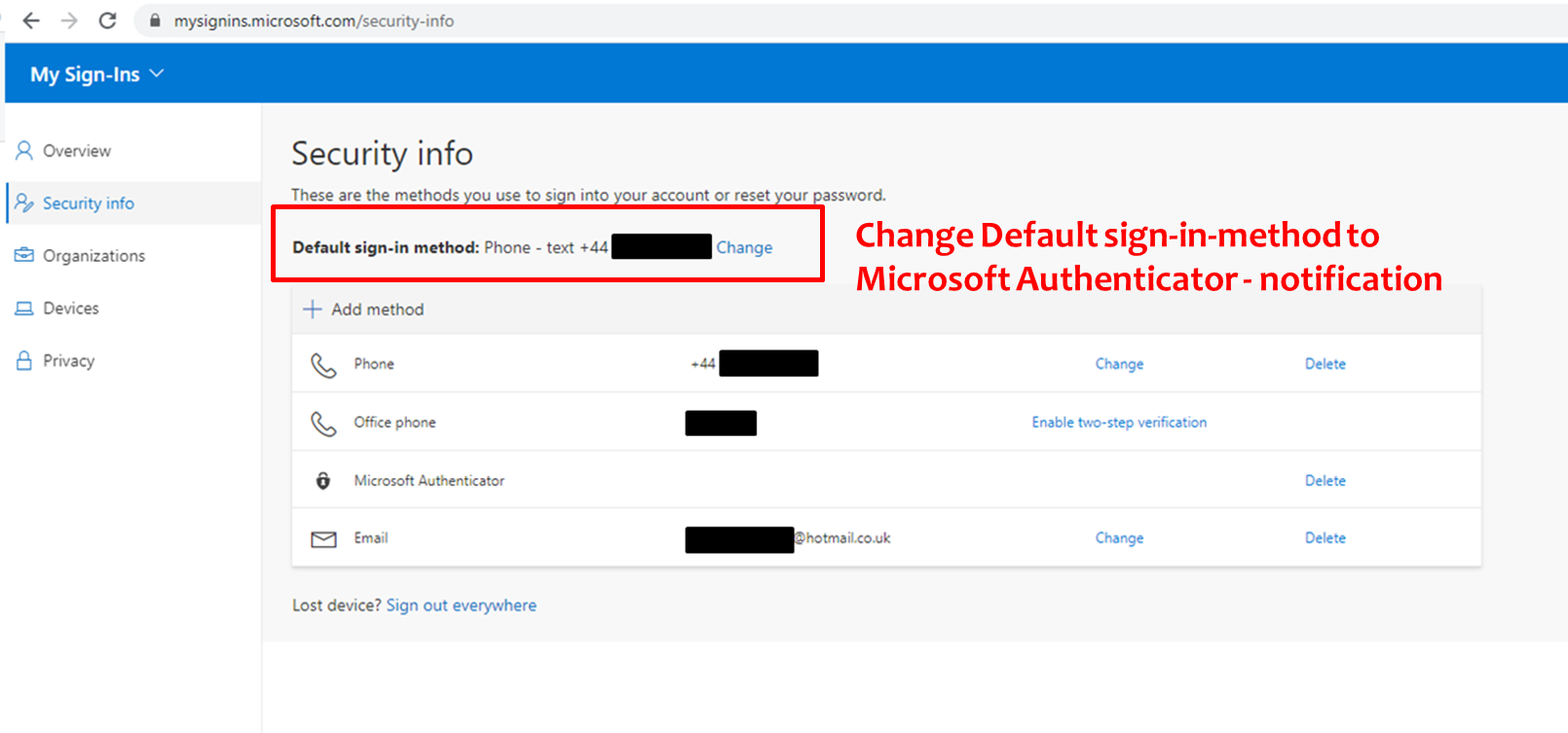 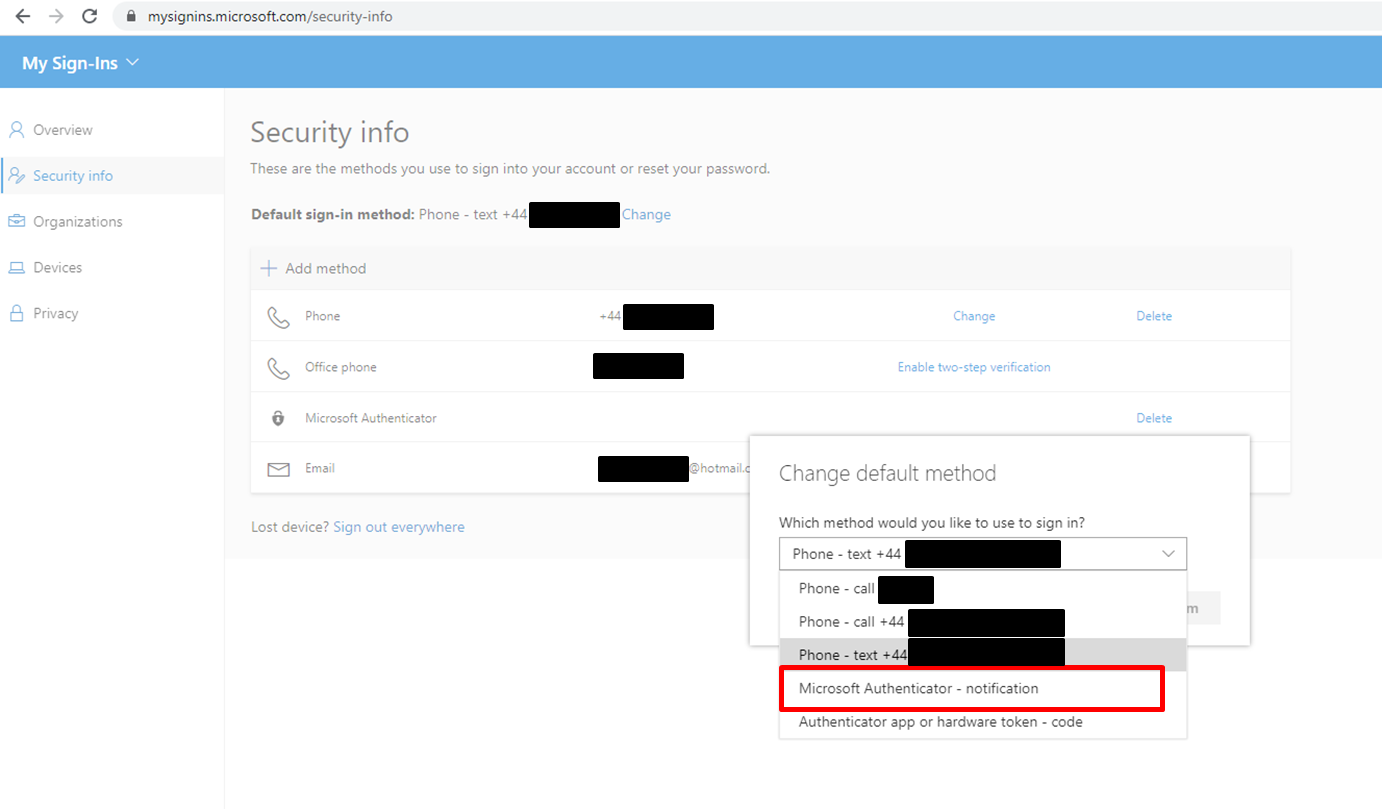 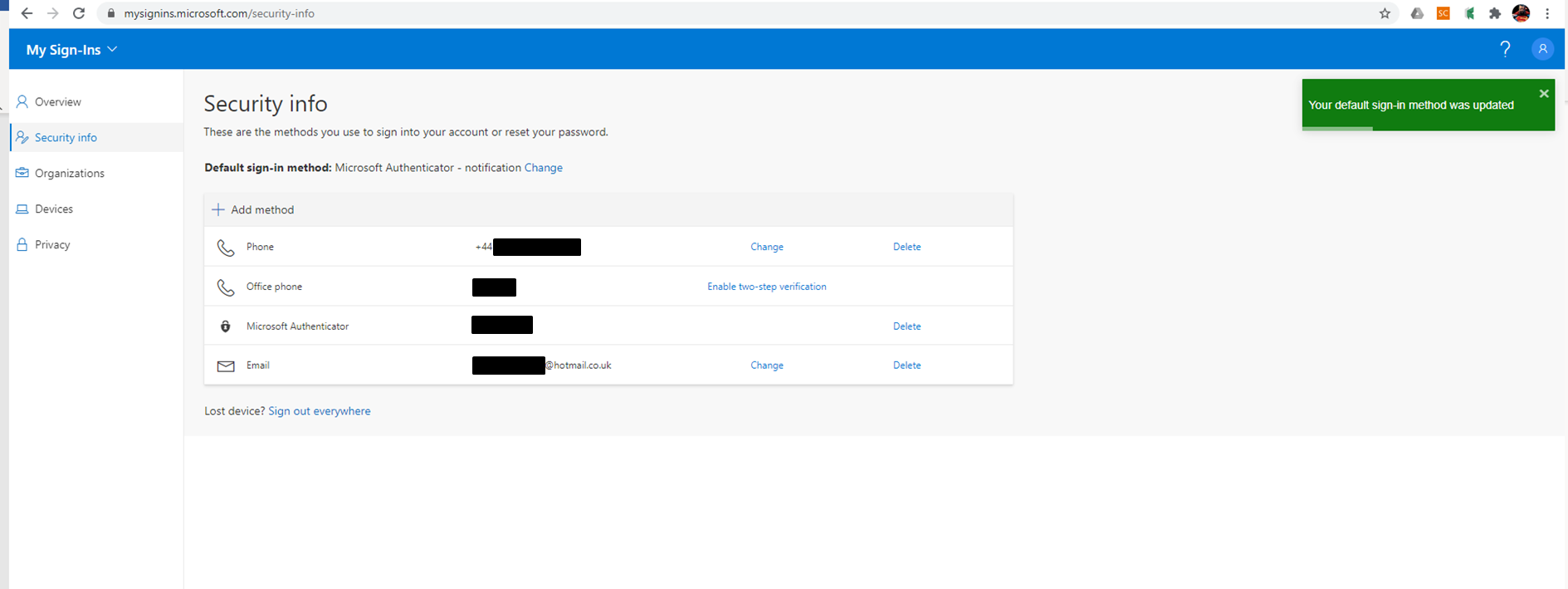 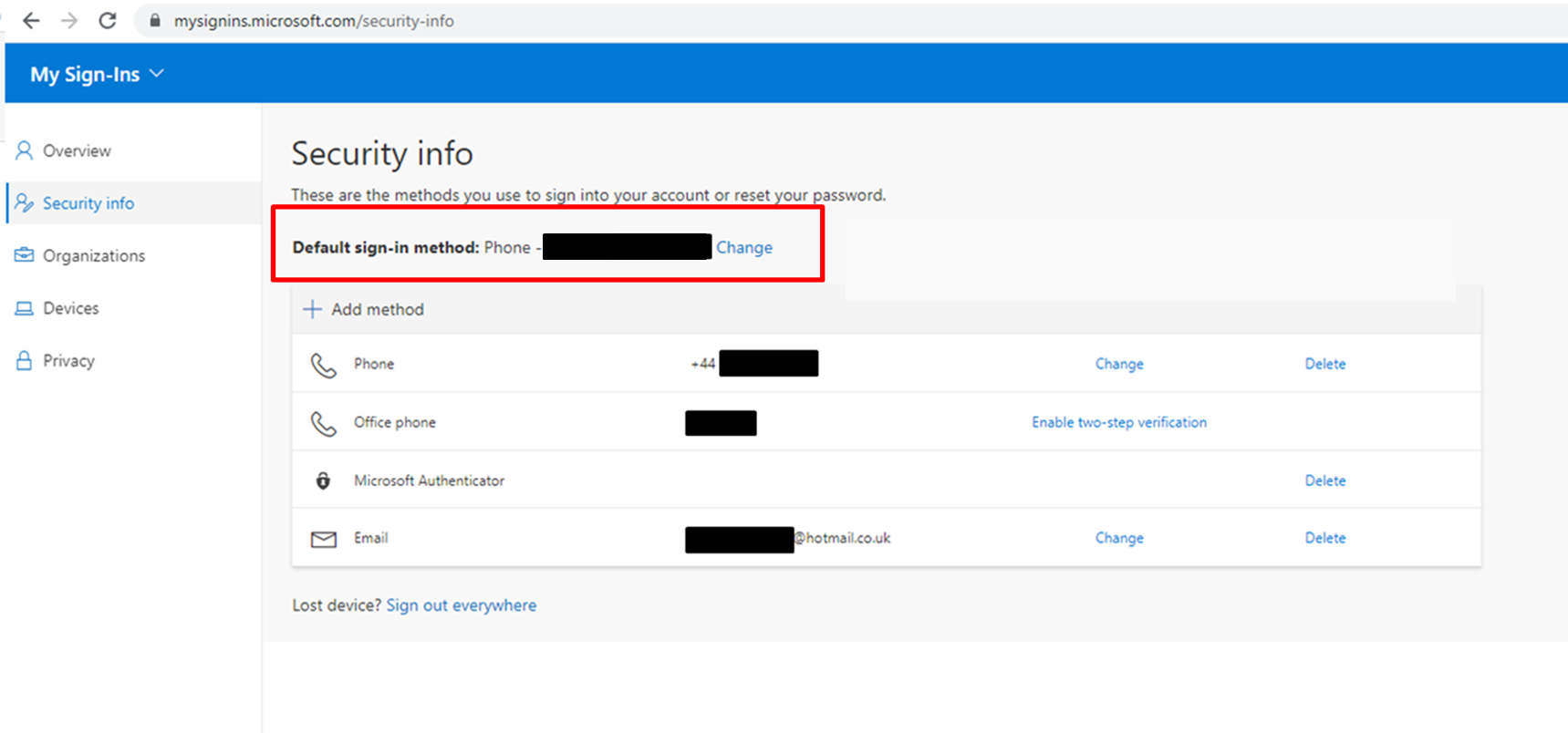 If a smartphone is not available, the only other suitable option for the remote desktop authentication procedure is via phone, NOT by text.
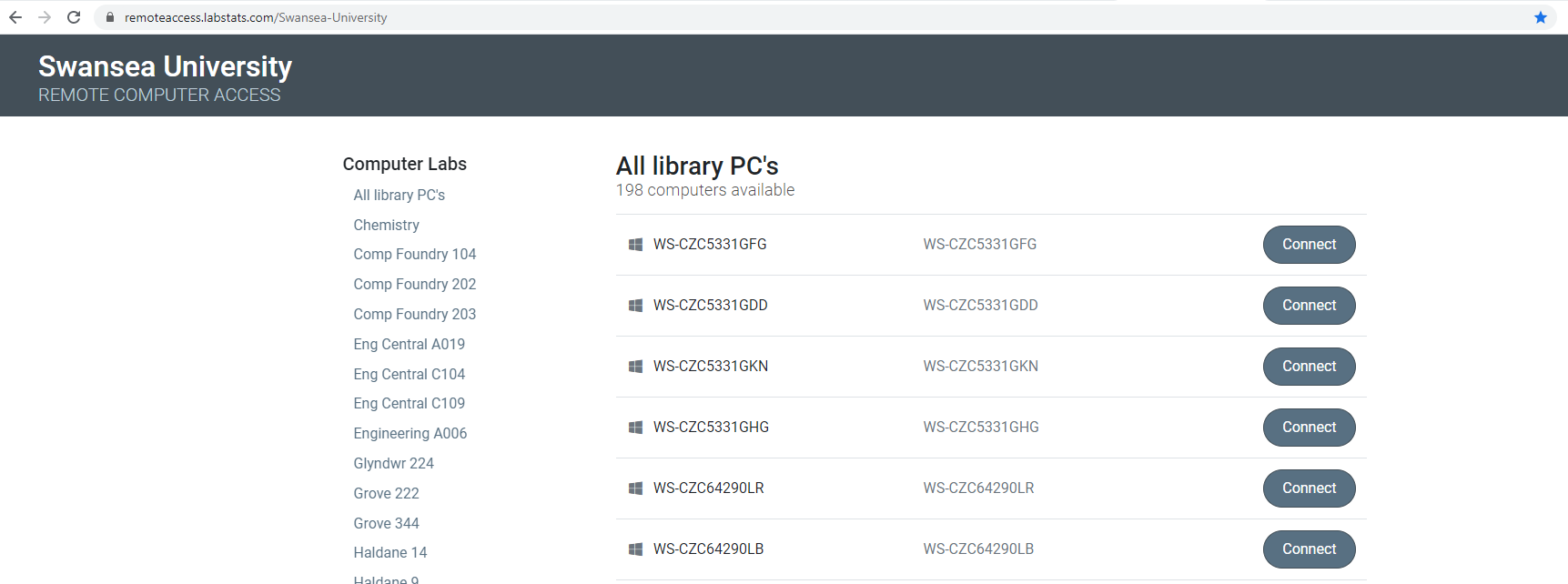 When Connecting to University Computers using the Instructions provided to students, a notification will be generated in the Authentication app. Press ‘Approve’.